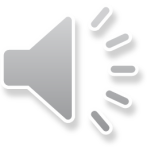 2019
Literary PPT Template
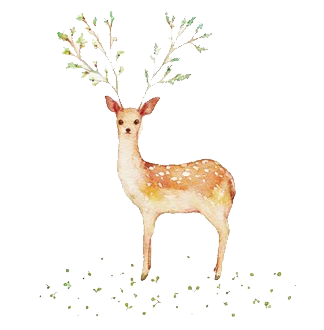 Your content to play here, or through Your copy, paste in this box, and select only the text. Your content to play here, or through Your copy, paste in this box, and select only the text.
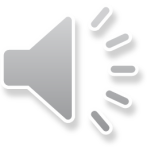 [Speaker Notes: For more templates, please follow: https://haosc.taobao.com]
1. Title bar
Lorem Ipsum Dolor sit Amet, Consectetuer Adipiscing Elit. Aenean Commodo Ligula Eget Dolor. Aenean Massa.
2. Title bar
Directory
Lorem ipsum dolor sit amet, consectetuer adipiscing elit. Aenean commodo ligula eget dolor. Aenean Massa.
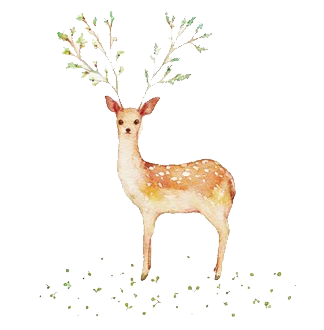 CONTENTS
3. Title bar
Lorem Ipsum Dolor sit Amet, Consectetuer Adipiscing Elit. Aenean Commodo Ligula Eget Dolor. Aenean Massa.
Lorem Ipsum Dolor sit Amet, Consectetuer Adipiscing Elit. Aenean Commodo Ligula Eget Dolor. Aenean Massa.
4. Title bar
Lorem Ipsum Dolor sit Amet, Consectetuer Adipiscing Elit. Aenean Commodo Ligula Eget Dolor. Aenean Massa.
5. Title bar
Lorem ipsum dolor sit amet, consectetuer adipiscing elit. Aenean commodo ligula eget dolor. Aenean Massa.
01
Title bar
In this input chapter details, the meaning of the topic fits the meaning of the chart, and the detailed text of the chapter is described here.
Title bar Text
Title Content
Click here to add paragraph text click here
Title Content
Click here to add paragraph text click here to add paragraph text click here to add paragraph text
Title bar Text
Click Add Title
Click Add Title
Click Add Title
Click Add Title
A
B
C
D
160%
110%
135%
128%
Your content hits here or by copying your text, select paste in this box, and choose to keep only text.
Your content hits here or by copying your text, select paste in this box, and choose to keep only text.
Your content hits here or by copying your text, select paste in this box, and choose to keep only text.
Your content hits here or by copying your text, select paste in this box, and choose to keep only text.
Title bar Text
01
02
03
04
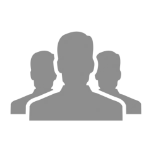 Click Add Title
Click Add Title
Click Add Title
Click Add Title
Your content hits here, or by copying your text, choose to keep only the text.
Your content hits here, or by copying your text, choose to keep only the text.
Your content hits here, or by copying your text, choose to keep only the text.
Your content hits here, or by copying your text, choose to keep only the text.
Title bar Text
Add a title
Your content hits here, or by copying your text after selecting paste in this box and selecting to keep only text
Add a title
Your content hits here, or by copying your text after selecting paste in this box and selecting to keep only text
Add a title
Your content hits here, or by copying your text after selecting paste in this box and selecting to keep only text
Add a title
Your content hits here, or by copying your text after selecting paste in this box and selecting to keep only text
Title bar Text
4
2
1
5
3
Add a title here
Add a title here
Click here to add paragraph text
Click here to add paragraph text
Add a title here
Add a title here
Add a title here
Your content hits here, or copy the text paste in this box.
Your content hits here, or copy the text paste in this box.
Your content hits here, or copy the text paste in this box.
Your content hits here, or copy the text paste in this box.
02
03
01
04
Title bar Text
Your content hits here, or copy the text paste in this box.
Your content hits here, or copy the text paste in this box.
Your content hits here, or copy the text paste in this box.
9
02
Title bar
In this input chapter details, the meaning of the topic fits the meaning of the chart, and the detailed text of the chapter is described here.
Your content hits here, or by copying your text after selecting paste in this box and selecting to keep only text
Add a title
Add a title
Your content hits here, or copy the text paste in this box.
Your content hits here, or by copying your text after selecting paste in this box and selecting to keep only text
Add a title
Title bar Text
Your content hits here, or by copying your text after selecting paste in this box and selecting to keep only text
Your content hits here, or copy the text paste in this box.
Add a title
11
Title bar Text
Add a detailed text description here, which is recommended to be relevant to the title and in line with the overall language style,Add a detailed text description here, suggested to be relevant to the title and in line with the overall language style, the language description as concise and vivid as possible.


Add a detailed text description here, which is recommended to be relevant to the title and in line with the overall language style,Add a detailed text description here, suggested to be relevant to the title and in line with the overall language style, the language description as concise and vivid as possible.


Add a detailed text description here, which is recommended to be relevant to the title and in line with the overall language style,Add a detailed text description here, suggested to be relevant to the title and in line with the overall language style, the language description as concise and vivid as possible.
Global Business
Add a detailed text description here, suggested to be relevant to the title and in line with the overall language style, the language description as concise and vivid as possible.
Market planning
Add a detailed text description here, suggested to be relevant to the title and in line with the overall language style, the language description as concise and vivid as possible.
Creative Solutions
Add a detailed text description here, suggested to be relevant to the title and in line with the overall language style, the language description as concise and vivid as possible.
Title bar Text
Add subtitle 04
Add subtitle 03
Add subtitle 02
Add subtitle 01
Add a detailed text description here, suggested to be relevant to the title and in line with the overall language style, the language description as concise and vivid as possible.
Add a detailed text description here, suggested to be relevant to the title and in line with the overall language style, the language description as concise and vivid as possible.
Add a detailed text description here, suggested to be relevant to the title and in line with the overall language style, the language description as concise and vivid as possible.
Add a detailed text description here, suggested to be relevant to the title and in line with the overall language style, the language description as concise and vivid as possible.
APP Design
Add a detailed text description here, which is recommended to be relevant to the title and in line with the overall language style
Title bar Text
Add a title
Add a title
Add a title
Add a title
Add a title
Click here to add a subtitle
Click here to add a subtitle
Click here to add a subtitle
Click here to add a subtitle
Click here to add a subtitle
2013
2017
2012
2014
2018
Title bar Text
459,769K
459,769K
459,769K
459,769K
459,769K
Click here to add a subtitle or a detailed text description
Click here to add a subtitle or a detailed text description
Click here to add a subtitle or a detailed text description
Click here to add a subtitle or a detailed text description
Click here to add a subtitle or a detailed text description
Title bar Text
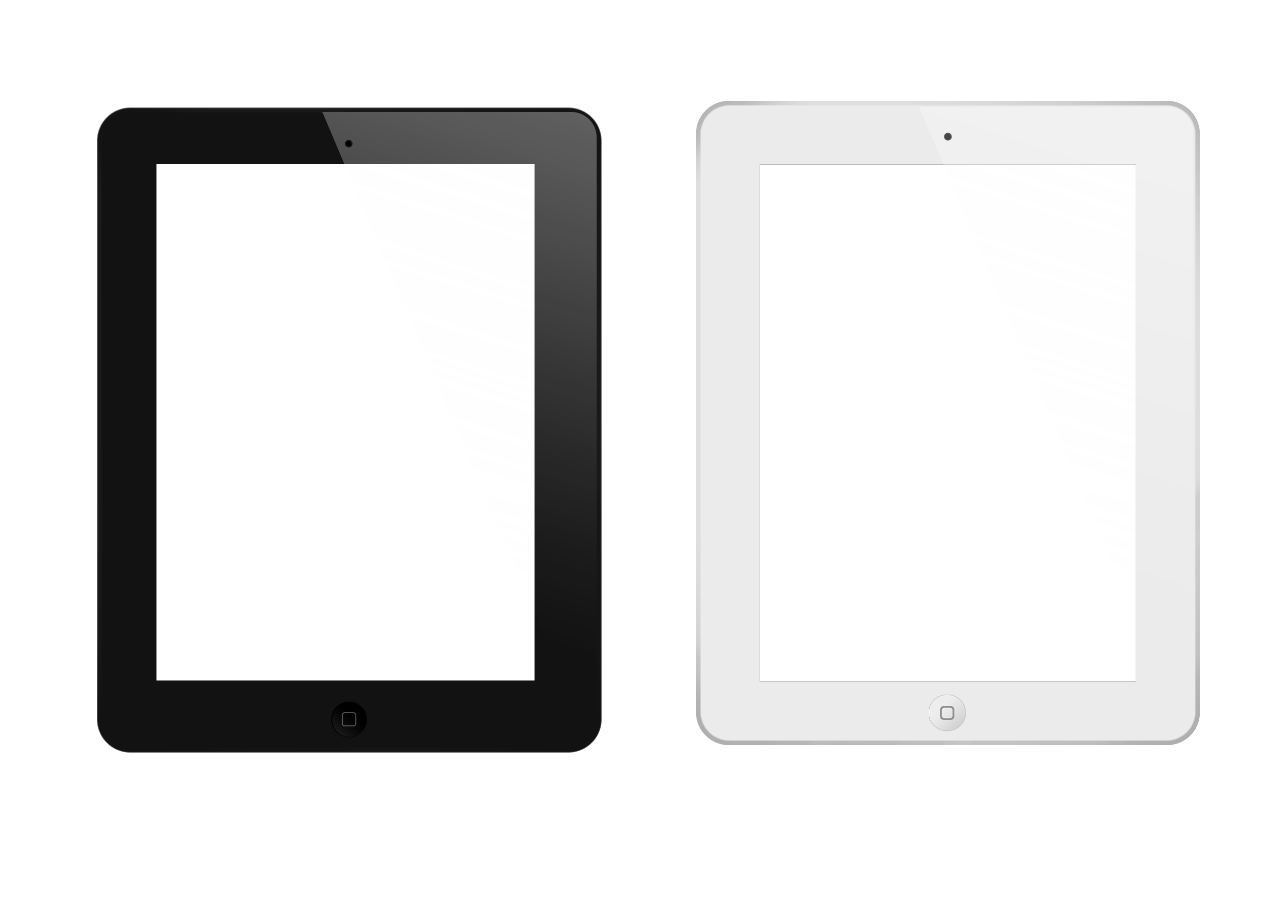 Title text
Title text
Title text
Title text
Title text
Title text
Click here to add text Click here to add text
Click here to add text Click here to add text
Click here to add text Click here to add text
Click here to add text Click here to add text
Click here to add text Click here to add text
Click here to add text Click here to add text
Click here to add text Click here to add text
Click here to add text Click here to add text
Click here to add text Click here to add text
Click here to add text Click here to add text
Click here to add text Click here to add text
Click here to add text Click here to add text
Click here to add text Click here to add text
Click here to add text Click here to add text
Click here to add text Click here to add text
Click here to add text Click here to add text
Click here to add text Click here to add text
Click here to add text Click here to add text
03
Title bar
In this input chapter details, the meaning of the topic fits the meaning of the chart, and the detailed text of the chapter is described here.
Title bar Text
Add text here1
Add text here8
Add text here2
Add text here2
Add text here3
Add text here7
Add text here1
Add text here3
Add text here6
Add text here4
Add text here5
Add text here6
Add text here4
Add text here5
Add text here7
Add text here8
Title bar Text
02
04
05
Title text
Title text
Title text
Title text
Title text
Title text
Click here to add paragraph text to clickAdd paragraph text here
Click here to add paragraph text to clickAdd paragraph text here
Click here to add paragraph text to clickAdd paragraph text here
Click here to add paragraph text to clickAdd paragraph text here
Click here to add paragraph text to clickAdd paragraph text here
Click here to add paragraph text to clickAdd paragraph text here
01
03
05
Title bar Text
700
600
Click Add Title
500
400
Your content hits here, or by copying your text, select paste in this box and choose to keep only text.
300
200
192,058,166
100
0
Title
Title
Title
Title
Enter a title here
Add a title
Click here to add a title
Title bar Text
Title text
Title text
Click Add Text    
Click Add Text
Click Add Text    
Click Add Text
Click Add Text    
Click Add Text
Click Add Text    
Click Add Text
Click Add Text    
Click Add Text
Click Add Text    
Click Add Text
Click Add Text    
Click Add Text
Click Add Text    
Click Add Text
Title text
Title text
Title bar Text
Title
Title
Title
Text
Title
Title
Click here to add text
Click here to add text
Click here to add text
Click here to add text
Click here to add text
Click here to add text
Click here to add text
Click here to add text
Title bar Text
Title text
Title text
Title text
Title text
Click here to add paragraph text to clickAdd paragraph text here click here
Click here to add paragraph text to clickAdd paragraph text here click here
Click here to add paragraph text to clickAdd paragraph text here click here
Click here to add paragraph text to clickAdd paragraph text here click here
Title
Text
Title bar Text
Add a title
Click Add Text
95%
Click Add Title
Click Add Text
Add a title
75%
Click Add Text
Add a title
85%
Click Add Text
Add a title
52%
Click Add Text
Add a title
87%
04
Title bar
In this input chapter details, the meaning of the topic fits the meaning of the chart, and the detailed text of the chapter is described here.
Title bar Text
Title text
Title text
Title text
Title text
Click here to add text click here to add
Click here to add text click here to add
Click here to add text click here to add
Click here to add text click here to add
Click here to add text click here to add
Click here to add text click here to add
Click here to add text click here to add
Click here to add text click here to add
Click here to add text click here to add
Click here to add text click here to add
Click here to add text click here to add
Click here to add text click here to add
Title
Text
Title
Text
Title
Text
Title
Text
Title
Text
Title
Text
Title
Text
Title bar Text
Title
Title
Title
Title
Click here to add paragraph text click here to add paragraph text click here to add paragraph text
Click here to add paragraph text click here to add paragraph text click here to add paragraph text
Click here to add paragraph text click here to add paragraph text click here to add paragraph text
Click here to add paragraph text click here to add paragraph text click here to add paragraph text
Title bar Text
Title text
Click Add Text to click Add text    
Click Add Text to click Add text
Title text
Click Add Text to click Add text    
Click Add Text to click Add text
Title
Title
Title
Title
Title
Title text
Click Add Text to click Add text    
Click Add Text to click Add text
Title bar Text
Add a detailed text description here, suggested to be relevant to the title and in line with the overall language style, the language description as concise and vivid as possible. Try to keep the word count on each page of the slide200Within the word, according to the statistics per page slide of the best control in the5Within minutes.
Title bar Text
02
01
Add subtitle
Add subtitle
Add subtitle
Add subtitle
Add a detailed text description here, suggested to be relevant to the title and in line with the overall language style, the language description as concise and vivid as possible.
Add a detailed text description here, suggested to be relevant to the title and in line with the overall language style, the language description as concise and vivid as possible.
Add a detailed text description here, suggested to be relevant to the title and in line with the overall language style, the language description as concise and vivid as possible.
Add a detailed text description here, suggested to be relevant to the title and in line with the overall language style, the language description as concise and vivid as possible.
Add subtitle
Add subtitle
03
04
Add subtitle
Add subtitle
Add a detailed text description here, suggested to be relevant to the title and in line with the overall language style, the language description as concise and vivid as possible. Try to keep the word count on each page of the slide200Within the word, according to the statistics per page slide of the best control in the5Within minutes.
Title bar Text
01
Global Business
Global Business
Global Business
Global Business
Add a detailed text description here, suggested to be relevant to the title and in line with the overall language style, the language description as concise and vivid as possible.
Add a detailed text description here, suggested to be relevant to the title and in line with the overall language style, the language description as concise and vivid as possible.
Add a detailed text description here, suggested to be relevant to the title and in line with the overall language style, the language description as concise and vivid as possible.
Add a detailed text description here, suggested to be relevant to the title and in line with the overall language style, the language description as concise and vivid as possible.
02
03
04
Title bar Text
01
03
02
04
Add subtitle
Add subtitle
Add subtitle
Add subtitle
Add a detailed text description here, suggested to be relevant to the title and in line with the overall language style, the language description as concise and vivid as possible.
Add a detailed text description here, suggested to be relevant to the title and in line with the overall language style, the language description as concise and vivid as possible.
Add a detailed text description here, suggested to be relevant to the title and in line with the overall language style, the language description as concise and vivid as possible.
Add a detailed text description here, suggested to be relevant to the title and in line with the overall language style, the language description as concise and vivid as possible.
Add a detailed text description here, suggested to be relevant to the title and in line with the overall language style, the language description as concise and vivid as possible. Try to keep the word count on each page of the slide200Within the word, according to the statistics per page slide of the best control in the5Within minutes.
05
Title bar
In this input chapter details, the meaning of the topic fits the meaning of the chart, and the detailed text of the chapter is described here.
Vs
Title bar Text
Add a title
Add a title
Add a title
Your content hits here, or by copying your text after selecting paste in this box and selecting to keep only text
Your content hits here, or by copying your text after selecting paste in this box and selecting to keep only text
01
03
03
Add a title
Add a title
Add a title
Title bar Text
Your content hits here, or copy the text paste in this box.
Your content hits here, or copy the text paste in this box.
Your content hits here, or by copying your text after selecting paste in this box and selecting to keep only text
Add a title
01
02
03
04
05
06
Add paragraph text
Add paragraph text
Add paragraph text
Add paragraph text
Add paragraph text
Add paragraph text
Title bar Text
Your content hits here, or copy the text paste in this box.Your content hits here, or by copying your text after selecting paste in this box and selecting to keep only text
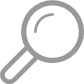 Your content hits here, or copy the text paste in this box.
36
Title bar Text
Add title text
Your content hits here, or by copying your text after selecting paste in this box
Add title text
Your content hits here, or by copying your text after selecting paste in this box
Add title text
Your content hits here, or by copying your text after selecting paste in this box
41
Title bar Text
Add content
Add content
Add content
Add content
Add content
Add content
Click Add Text    Click Add Text
Click Add Text    Click Add Text
Click Add Text    Click Add Text
Click Add Chart Theme
The comprehensive analysis of the above chart is entered here, and the comprehensive analysis and explanation of the above chart is entered here, and the comprehensive analysis and explanation of the above chart is entered here, and the comprehensive analysis and explanation of the above chart is entered here, and the comprehensive analysis and explanation of the above chart is entered here.
Title bar Text
52%
Add a description, keyword
Project 1
43%
Add a description, keyword
Project 2
93%
Add a description, keyword
Project 3
81%
Add a description, keyword
Project 4
A comprehensive analysis of the above chart is entered here, and a comprehensive analysis of the above chart is entered here.
2019
Thank you for watching.
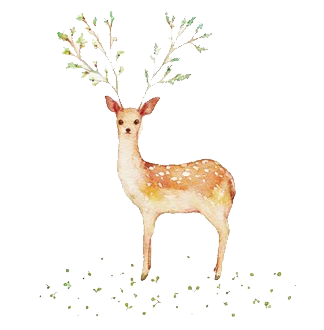 Your content to play here, or through Your copy, paste in this box, and select only the text. Your content to play here, or through Your copy, paste in this box, and select only the text.
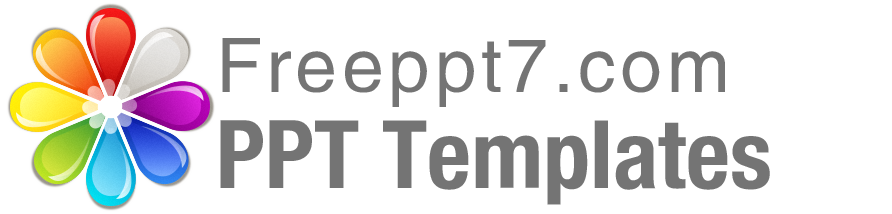 Best PPT templates for free download
Https://www.freeppt7.com